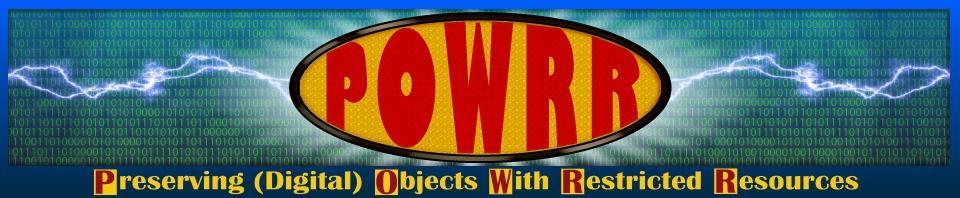 Technology Module: PROUD Handling Old Digital Media
Dorothea Salo
This POWRR Institute is generously funded by the
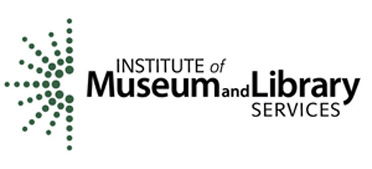 [Speaker Notes: Curriculum created by Dorothea Salo]
Expected Outcomes
Know what equipment you would need to rescue data from digital media you have in-house
Know how to write-protect several types of digital media
Know what a disk image is and how to capture one from several types of digital media
Module Overview
Dealing with old digital media
Outsourcing options
Equipment and software
Procedures
Old Digital Media? “Old”?
In the vast scope of human history, not old.
In the more-limited scope of preservable history? Old enough to be worrisomely fragile and at-risk.
Examples:
Floppy diskettes, any size (5.25" and 3.5" commonest)
Iomega Zip and Jaz disks (really any removable disk from the 	’90s-’00s… and there were a lot of these!)
Early tape cartridges (such as DDS#s)
Data and audio CDs, data and video DVDs. “Gold” is meaningless
Whole computers with data on hard drives
Baseline Truth: Copy Them NOW!
Whatever you have, almost none of it was made to last.	The longer you wait, the less likely the data remain safe.

Equipment is becoming harder to source and use. This will only get worse over time.

If you have older digital media in your collection with data you want to keep, copying them should be a top preservation priority.

Outsource or in-house? Up to you. This presentation assumes you need in-house capacity.
Outsourcing Options
Not many, and some are dodgy.

Try floppydisk.com and retrofloppy.com.
	We have not used these services, therefore cannot recommend them.
	Make SURE to ask whether you can get a disk image, not just files!
Consider RADD (“Recover Analog and Digital Data”) at UW-Madison
	Run by Dorothea Salo, POWRR instructor and author of these slides 	(bias alert!)
Very high-end: “data recovery” and “digital forensics” shops
	These WILL be EXTREMELY pricey! Don’t do this unless you must!
	Examples: Gillware Data Recovery, gillware.com; We Recover Data, 		https://www.werecoverdata.com/
Finding Out What You Have
This is basic to almost any preservation project. It applies here too.

When you find something, look for and note down:
	Physical medium, if you can tell (if not, Wikipedia is surprisingly 	helpful)
	Relevant operating system, other relevant software, if you can tell (is 	anything written on the label helpful? Do any employees know 	anything? Is there a finding aid with helpful information?)
	Original date, if you can tell (even an approximation could help)
The 80/20 Point for Most Collecting Institutions
5.25" floppy diskettes
3.5" floppy diskettes
Iomega Zip disks
SD cards, increasingly
Possibly hard drives
	But don’t plan for this unless you know you have to!
Anything else? Outsource it, or make the considered decision to discard it. You don’t need the headache.
	The headache will only get worse over time, as equipment scarcity worsens.
Equipment & Software
5.25” Diskettes
A drive
	Pull one from an old computer
	Buy one secondhand from eBay, recycledgoods.com, shopgoodwill.com
	TEAC FD-55GFR is the gold standard, but others may well work nicely
Device Side Data’s FC5025 floppy-drive controller card
	deviceside.com, $55.25 + shipping at time of writing
	Also buy their “tabletop power supply” for the drive: $25
	Comes with software for Windows, Mac, Linux
Don’t trouble about an enclosure; they are hard to find
	It’s possible to bodge a plastic enclosure from external CD/DVD drives
	Alternately, 3d-print one: https://www.thingiverse.com/thing:2441163
3.5” Diskettes
External USB drive
	Still available new, but used is usually fine. Shopgoodwill.com 		often has these.
	Consider buying two different models; sometimes a diskette likes one 		drive more than another.

Problem: Mac diskettes
	Modern Macs do not recognize 3.5" drives.
	Windows does not recognize Mac-specific filesystems (file-			organization-on-disk schemes).
	Solution, if you run into this problem and FTK Imager doesn’t help: 		MacDrive from mediafour.com, $50.
SD Cards
These come in many shapes and sizes.

Look for a USB reader that handles lots of them.
	“20-in-1” readers exist.
	Readily available (for now) for about $25-50.
IOMEGA Zip Disks
USB drives still available new, readily available used
	Don’t buy a used SCSI model.

Unless you are absolutely sure you have no 250MB disks (and never will have them), buy a drive that reads them.
	If it can read 250MB, it can also read 100MB; the reverse 			is not true.
	Tall squarish drives are probably 100MB-only.
	Rounded slimmer drives handle both.
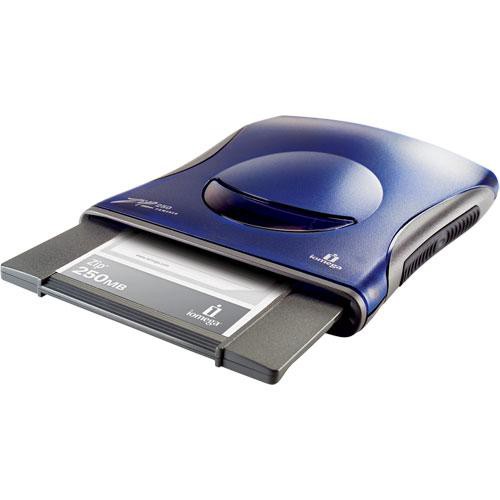 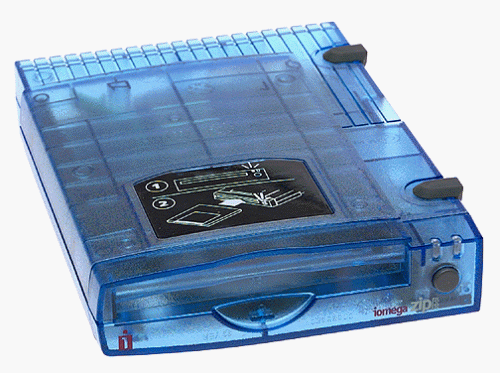 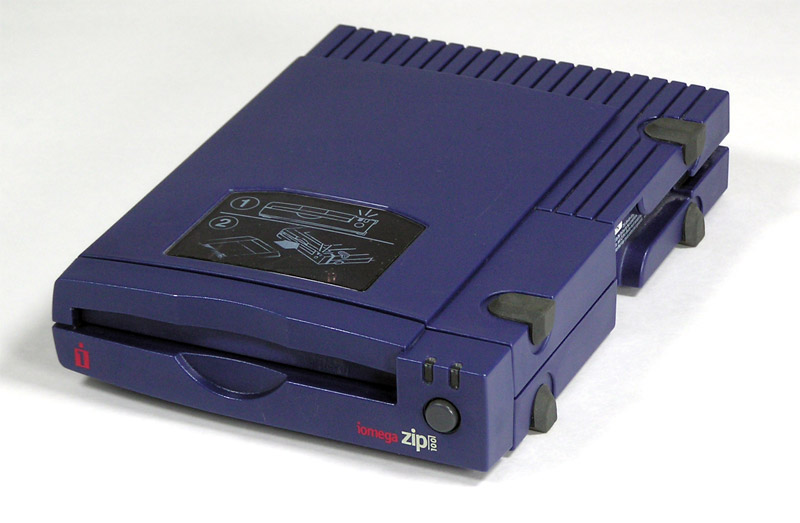 No.
Yes!
Hard Drives
Rolls-Royce solution: Kryoflux (also handles floppies etc. if you have a drive)
	So expensive you can’t even find out the price without calling them

Cadillac solution: Tableau Universal Forensic Bridge, guidancesoftware.com
	Some institutions have these. The trick is that Tableau tends to make 		bridges that only read 1-2 types of drive, so you have to buy 		more than one. The “universal” bypasses (most of) this 		problem.
	$1100 new, but check eBay

Honda Civic solution: WiebeTech/CRU Forensic ComboDock, cru-inc.com
	As capable as the Tableau, somewhat less expensive, multi-drive-type
	Software somewhat clunkier, but their tech support is good
	$325-400 new, but check eBay
Procedures
Step 1: Write-protection, Where Available
Computers love to write to disk. When you’re trying to archive data, though, you shouldn’t let the computer change anything on the disk!
5.25" diskettes: physical write-protection
	There is usually a square notch on the right side of the diskette near the top. 	If the diskette is double-sided, there will also be a notch at left.
	Cover the notch(es) with a small piece of tape. (Bonus if you still have write-		protect stickers!)
3.5" diskettes: physical write protection
	On the back of the disk, look in the top left-hand corner. There should 		be a plastic switch in a notch.
	Move the switch so that there is a see-through square hole in the diskette.
SD cards: physical write-protection
	Look for a slider. Move it to the “locked” position.
Hard drives: the bridge/dock should have write-protection built-in.
Step 1: Write-protection, Where Available
Tab to move to open
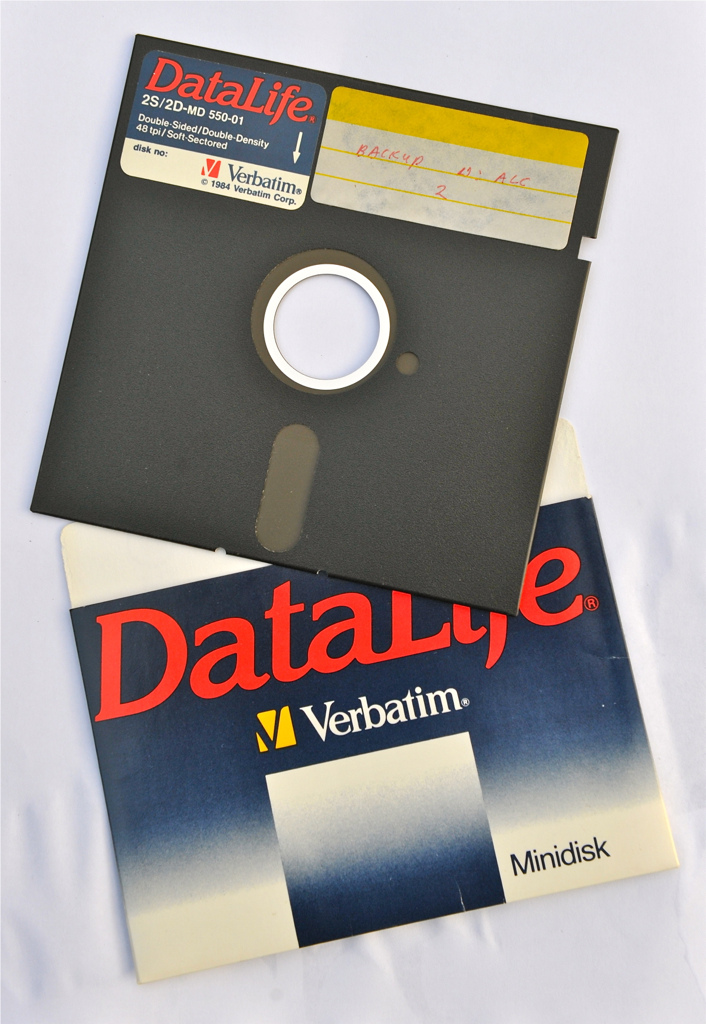 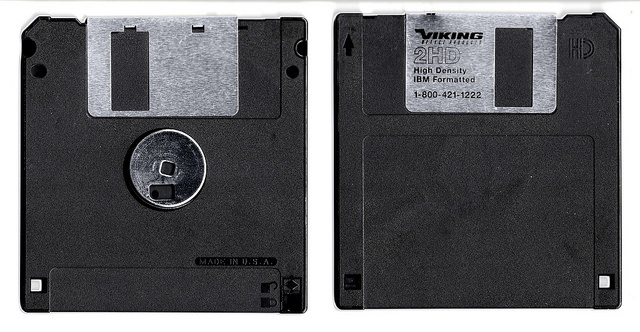 Notch to cover
dankeck, “Viking Office Products 2HD High Density IBM Formatted,” 
https://www.flickr.com/photos/140641142@N05/33683508662/
Public domain, cropped
FaceMePLS, “Floppydisk,” 
https://www.flickr.com/photos/faceme/6690146497/
CC-BY, cropped
Sometimes You Can’t Write-protect
Zip disks cannot be write-protected. 
	There is probably some way to disable the drive’s ability to 		write, but life is too short to try this, honestly.	If you must, hunt for “USB write blockers” or use 				BitCurator.
An SD card that doesn’t have the write-protect slider cannot be write-protected.
[Speaker Notes: You can install Archivematica on several flavors of Linux.

You can also run it within a VM - but they recommend this only be for a testing environment
You can pay Artefactual to install Archivematica, as well as host it for you.]
Step 2: Make a “Disk Image”
Don’t just copy the files off the disk! Poor archival practice!
	There may be information left on the disk outside files. (“Remanence.”)
	Provenance: retaining the ability to prove that files came from a specific disk, 		and have not been altered since.
	Archivists: the disk image is your fonds.

5.25" diskettes: the FC5025 software can capture disk images as well as files.

Anything else: you need disk-imaging software.
	At the cost of your email address: FTK Imager Lite, accessdata.com. 		Recommended!
	WinImage from Gilles Volant: $30, winimage.com. 
	Sadly, the most Archivally Correct way to do this is BitCurator 			(Guymager), which is appallingly hard to install and use.
Done?
If you are only trying to save the data, you are done once you have stored the disk image somewhere(s) safe with appropriate metadata.
	Some archives photograph diskettes, to preserve label information.
	At minimum, need to know what book or collection each disk image 			belongs with.
	Wondering about metadata? Look at Archivematica’s demo: 			sandbox.archivematica.org

If you want to examine the data, or let others examine it, you have more work to do.
	Pulling files out of the disk image
	Virus checking
	Looking for sensitive data (personally-identifiable information) and 			redacting it before release if it exists
	BitCurator can do this, with difficulty. So can Archivematica.
I have the disk images…
…how do I get the files out of them?
Annoyingly, the FC5025 software doesn’t help you read the disk images it creates.

WinImage, FTK Imager, and BitCurator can get files out of disk images.
	Caveat: WinImage can’t make or read .E01 images, which are the 	preferred choice 	for archives.
There are different types of disk image with different file extensions.
	.img, .ima, .imz: from FC5025 and WinImage
	.E01: the best choice if you’re imaging with FTK Imager or 	BitCurator/Guymager, because it lets you include some metadata inside the image

Guymager (inside BitCurator) can transform .img and .ima into .E01.
	This might make your future life easier if you’re imaging both 5.25" and 3.5“ floppies, or 	floppies and Zips.
Can I make a disk image AND copy the files?
Sure, if you prefer. Be aware you’re dealing with potentially virus-ridden files, though!

FC5025 software makes copying individual files amazingly clicky and time-consuming.
	If you’re in this situation, make an image, then open the image in 	WinImage or FTK Imager and grab the files from there instead!

Windows (with MacDrive) should recognize your 3.5" floppy normally; you can then copy files from the Explorer as you normally would.
Really Done?
Quite possibly not.

Your next problem is whether any software still in existence can read the files on the disk(ette) or drive.

The answer may be “no.” The 1980s through 2000s produced lots of short-lived software with proprietary binary file formats.
	Genealogy fans: sorry, early genealogy software is THE WORST.

This problem can generally wait, however. The important thing is to ensure you have the disk image and files so that you can do the file-format research later!
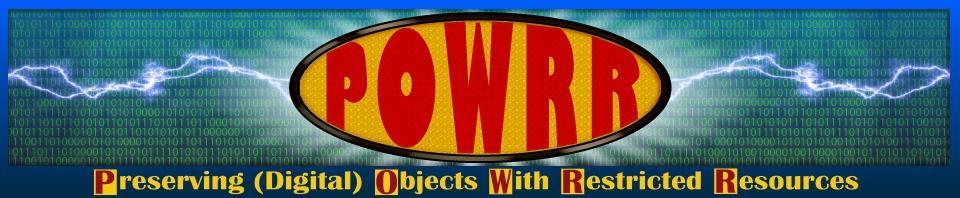 Technology Module: PROUD Handling Old Digital Media
QUESTIONS?
Thanks and Good Luck!
[Speaker Notes: Curriculum created by Dorothea Salo and is on your flash drives and the POWRR website]